ᎤᎾᏨᏍᏗ (ᎦᏨ  ᏫᎦᏘ? – “ᎤᎾᏨᏍᏗ ᏫᏥᎦᏘ!”)
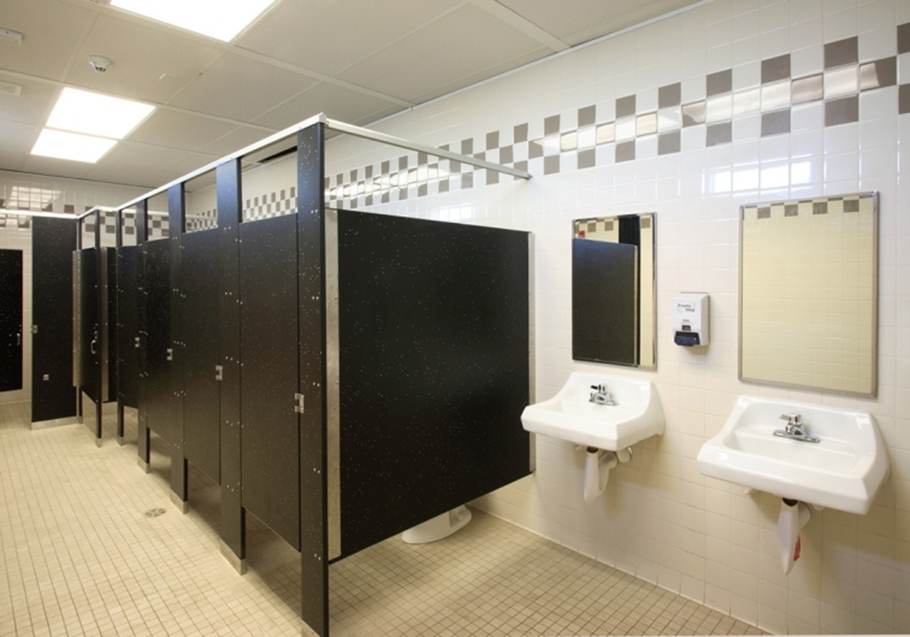 ᏗᏗᏂᎸᏌᏓᏗᏍᏗᏍᎬ
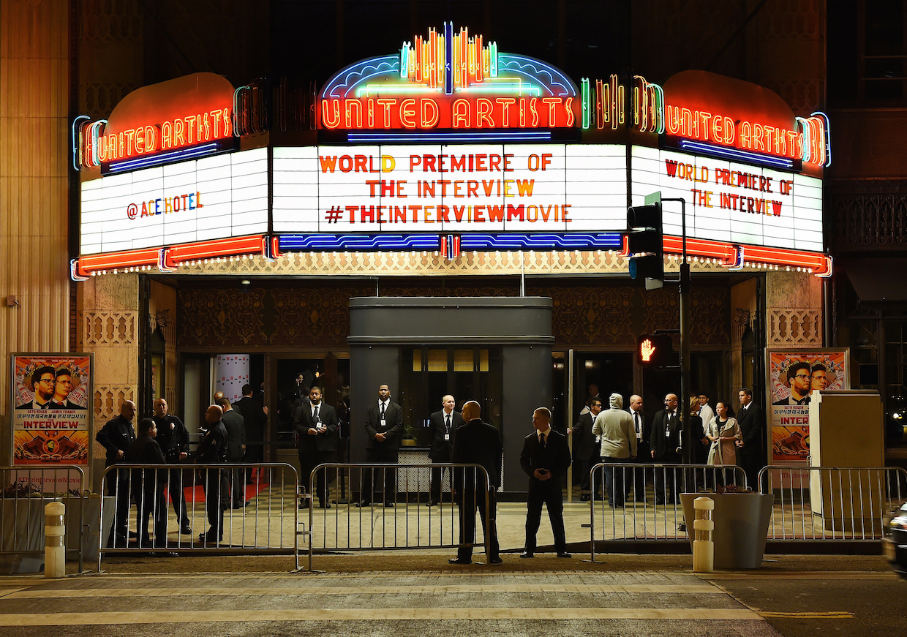 ᏧᏂᎾᏆᏂᏲᏍᏗ
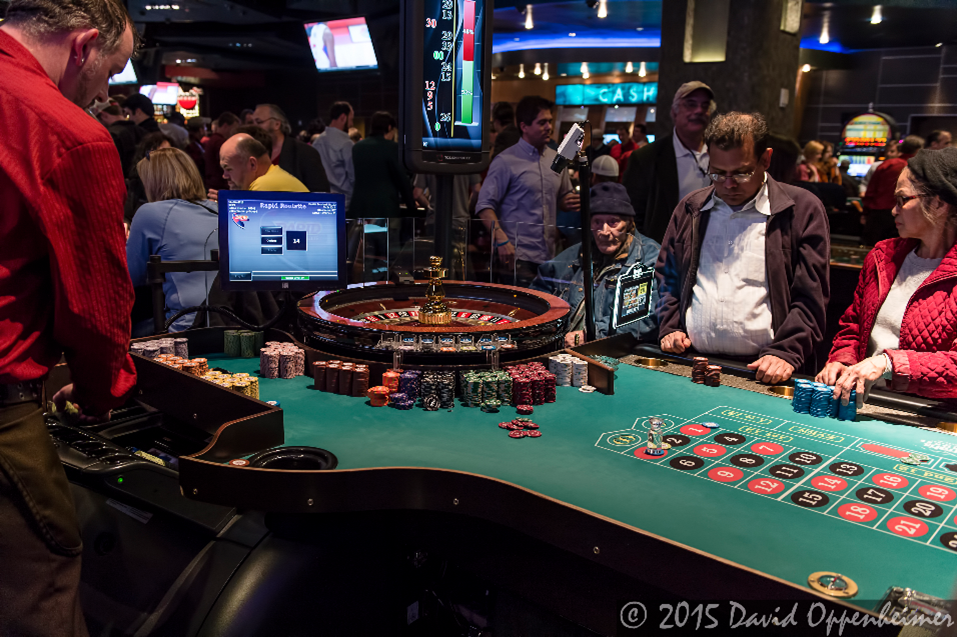 ᏧᎾᎵᏍᏓᏴᏗ
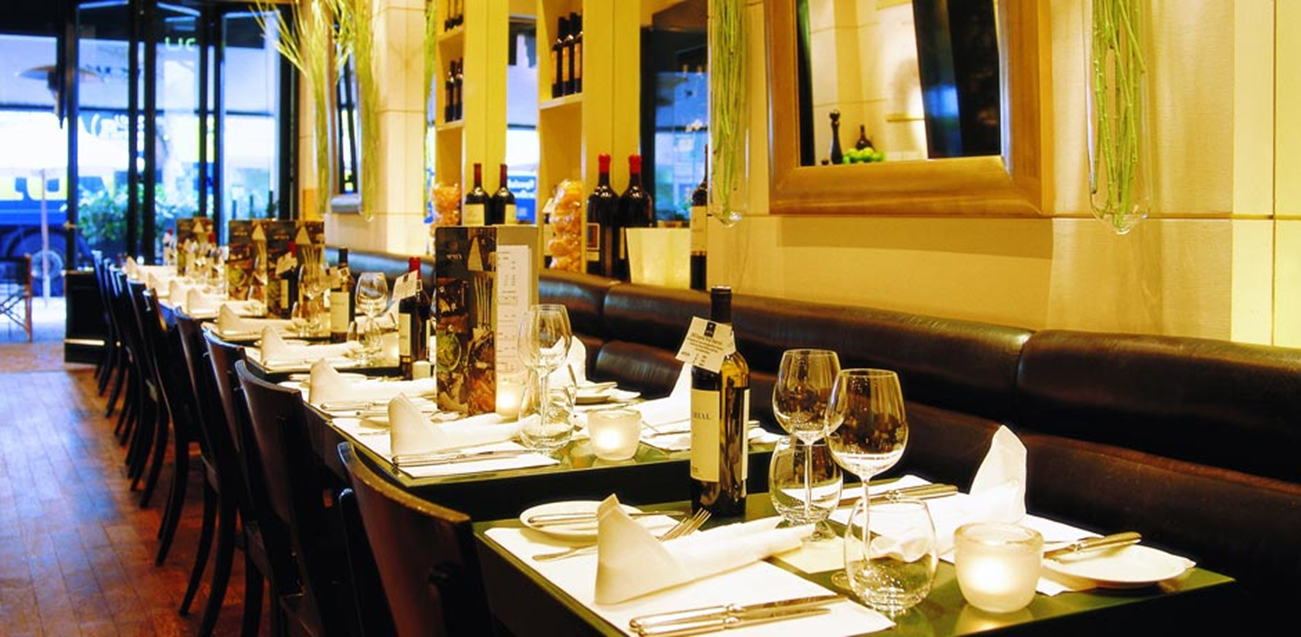 ᏗᏓᏁᎸ - ᎦᏨ ᏫᎦᏘ?  ᎦᏨ ᏖᏏ?
ᎧᏫ ᎠᏓᎾᏅ
ᏗᏗᏂᎸᏌᏓᏗᏍᏗᏍᎬ
ᎤᎾᏨᏍᏗ
ᏧᏪᏅᏒ (/ᏗᏇᏅᏒ / ᏗᏤᏅᏒ)
ᏗᎪᏪᎵ ᎠᏓᎾᏅ
ᎠᎺᏉ
ᏧᏂᎾᏆᏂᏲᏍᏗ
ᏧᎾᎵᏍᏓᏴᏗ
ᏫᏥᎦᏘ			-		ᏓᎨᏏ
wi- tsi- -gati			da- g – esi
wi- hi-  -gati			da- h – esi
wi- a-   -gati			da- a - esi
“ᏫᏥᎦᏘᎭ”
Ꮻ-		toward something/at a distance/away from speaker
ᏫᏥᎦᏘᎭ
ᎯᏫᎦᏘᎭ
ᏩᎦᏘᎭ
wi – [prefix] – [stem]
Why “hwikti” for 2nd person singular?
Travelin’ H!
Travelin’ H (That ramblin’ letter…)
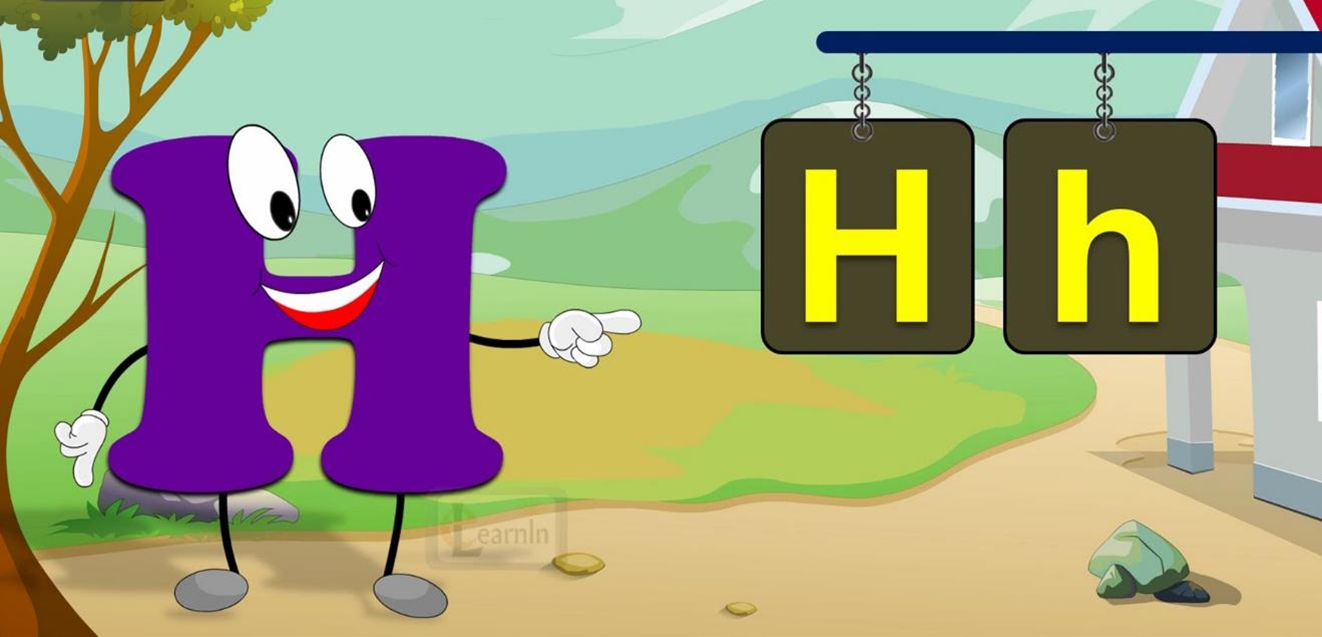 ᎭᏁᎵᏓ!
wi – hi –gatiha 	 ___________

de – hi- utagi		___________

de – hi- hnogi		___________

ga – hnawoga		___________
ᎭᏁᎵᏓ!
wi – hi –gatiha 	 hwigatiha

de – hi- utagi		tutagi

de – hi- hnogi		tinogi

ga – hnawoga		kanawoga
ᏗᏤᏅᏒ ᏕᏣᎸᏫᏍᏓᏁᏗ
5 Sentences about what you DID over the weekend – Remember! Use past tense suffix “v’i” – unless you don’t remember it; then use “e’i.” ;-)